Природні кліматичні явища України
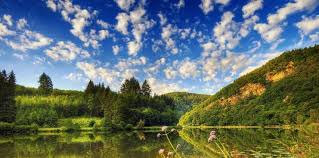 На клімат України, як і будь-якої іншої ділянки суходолу, впливають такі чинники:
географічна широта,
абсолютна висота,
рельєф,
віддаленість від морів і океанів,
наявність поблизу океанічних течій,
розміщення на материку (розміри і частина материка),
характер підстилаючої поверхні (колір, рослинність, мікроформи рельєфу).
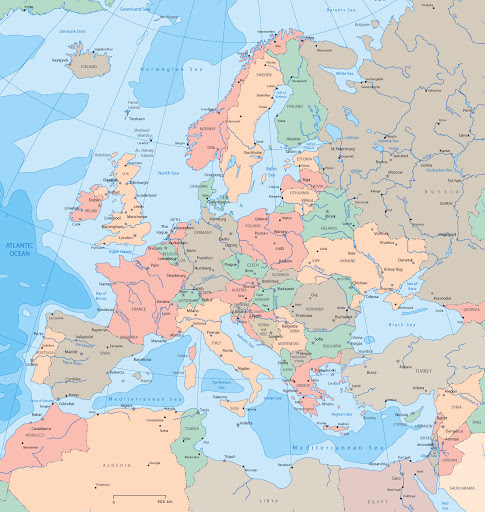 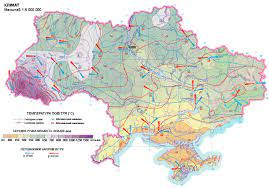 Головним із чинників, що обумовлює особливості розвитку кліматотвірних процесів, є географічна широта. 
Географічною широтою зумовлене існування в Україні помірного клімату з переважаючими західними вітрами і чітко вираженими змінами кліматичних явищ за сезонами.

Відсутність гірських систем на північному заході України, а також у північному і східному напрямках робить її терени відкритими для проникнення повітряних мас з Атлантики, Арктики та центральної частини Євразійського материка.

Особливості помірно-континентального типу клімату в Україні зумовлені не тільки віддаленістю її просторів від океану, а значною мірою тим, що розміщена наша країна саме в західній частині найбільшого на Землі материка.
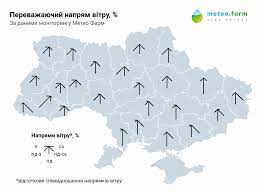 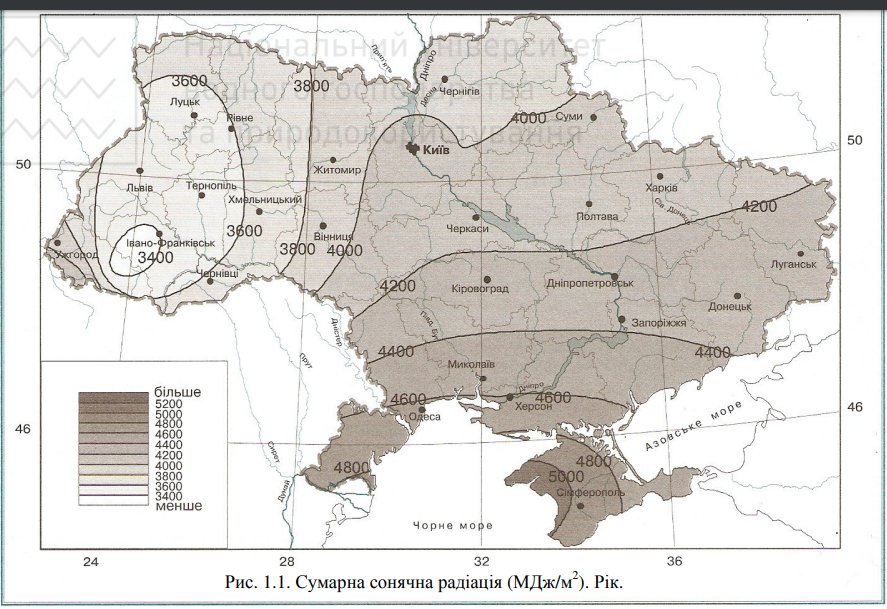 Середні величини альбедо (відношення потоку відбитого (розсіяного) поверхнею у всіх напрямках випромінення до потоку випромінення, що надходить) за рік на теренах України змінюються від 24% на півночі до 17% на півдні (за зимовий період від 60% до 25% відповідно). 
Значні відмінності взимку, в основному, пов'язані зі стійкістю снігового покриву, а влітку вони згладжуються. На території України, яка розмішена в помірних широтах, середньорічна величина сумарної сонячної радіації становить від 95 ккал/см2 (4200 МДж/м2) на півночі до 125 ккал/см2 (5200 МДж/см2) на Південному узбережжі Криму за рік.

Різницю між поглинутою сонячною радіацією і величиною теплового випромінювання підстилаючої поверхні називають радіаційним балансом. Він може бути додатним (удень, улітку) і від'ємним (вночі, взимку). Визначається він у тих самих одиницях, що й сонячна радіація - МДж/м2. На півночі середня величина його становить близько 1700 МДж/м2, у центральній частині держави - 1850 МДж/м2, а на півдні - до 2650 МДж/м2.
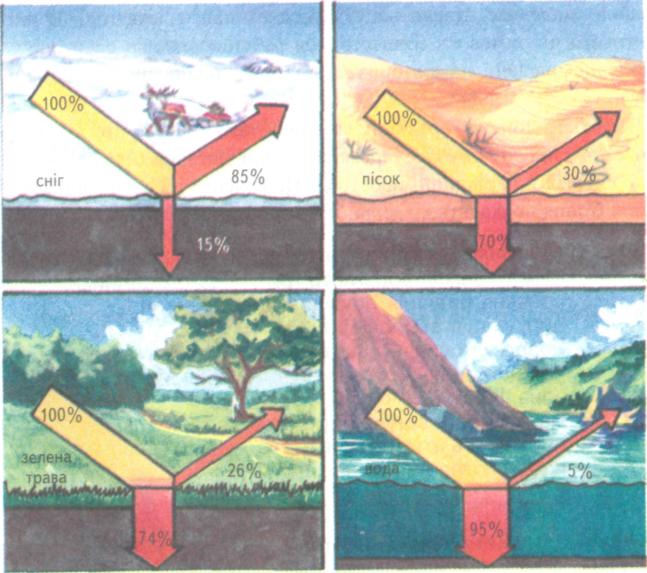 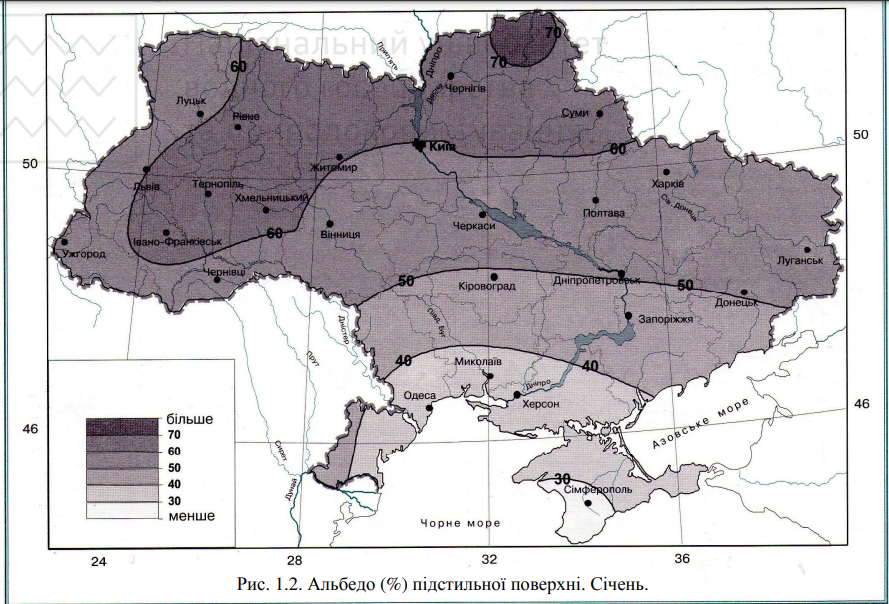 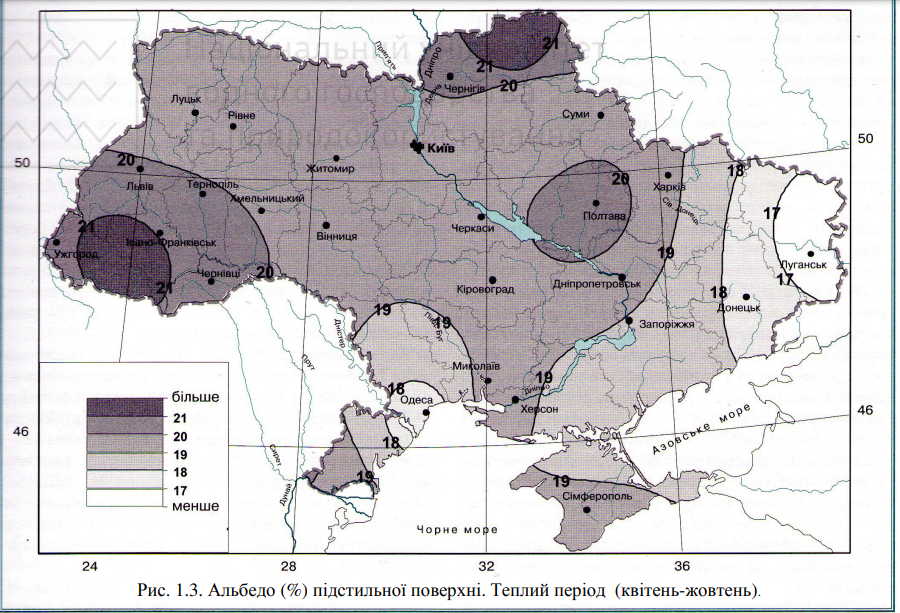 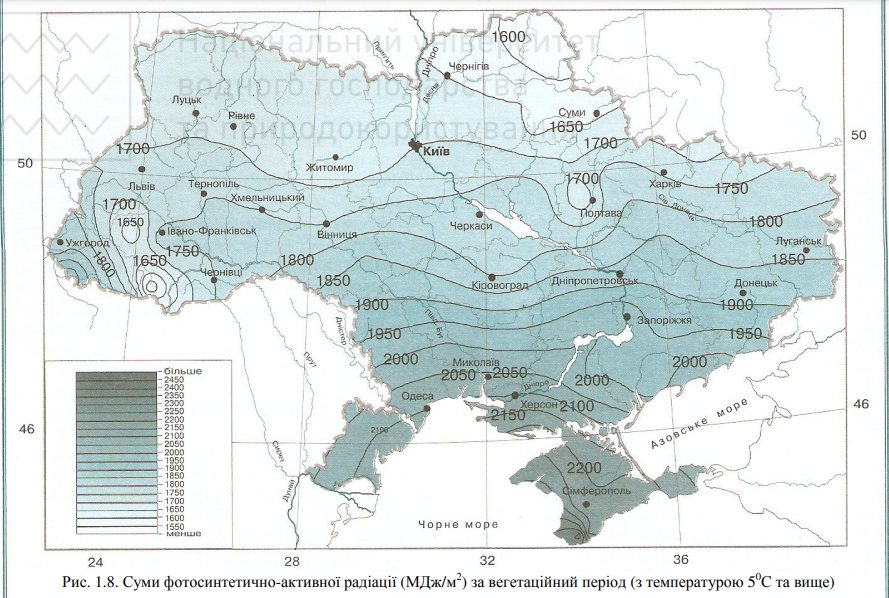 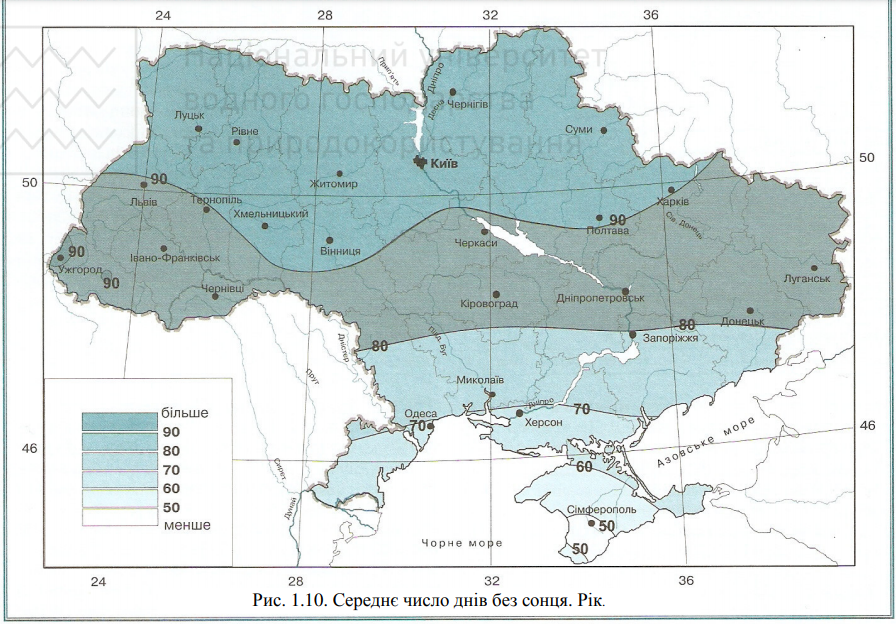 Типи повітряних мас та їх вплив на клімат України


На клімат України спливають арктичні, помірні і тропічні повітряні маси.


Арктичне повітря формується над Арктикою. Воно холодне, сухе, чисте. Не зустрічаючи перешкод, воно проникає далеко на південь Східноєвропейської рівнини. Взимку арктичні маси приносять морозну суху та малохмарну погоду, навесні та восени - заморозки.
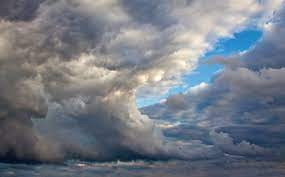 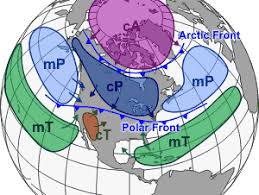 Помірні повітряні маси формуються в середніх широтах і дуже відрізняються своїми властивостями від арктичних. На терени України вони приходять здебільшого з Атлантики у вигляді західних вітрів. 
Морське помірне повітря з Атлантичного океану, просуваючись на схід, поступово віддає свою вологу. Влітку воно зменшує спеку, особливо на заході України, підвищує вологість повітря і приносить опади, а взимку пом'якшує морози, викликає снігопади і відлиги.
Континентальне помірне повітря надходить в Україну переважно з внутрішніх районів Євразії і надає клімату сухості. Взимку встановлюється ясна і морозна погода, а влітку - суха, ясна і спекотна.
На клімат нашої країни впливають і тропічні повітряні маси, морські - з боку Середземного моря, континентальні - з внутрішніх районів Євразійського континенту. Вони завжди теплі, мають високу температуру. Сформувавшись над субтропічними районами Атлантики і прийшовши на терени України, морське тропічне повітря переважно зумовлює влітку теплу похмуру погоду із затяжними дощами, а взимку - різке потепління.
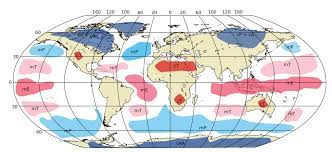 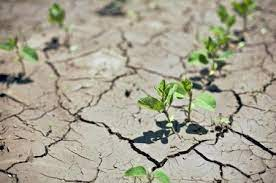 Континентальне тропічне повітря з внутрішніх районів Азії бідне на вологу, але містить багато пилу. Воно спричиняє спекотну і суху погоду, а інколи посухи та суховії.


Антициклони і циклони переміщуються на територію здебільшого з заходу на схід. Це зумовлено західним перенесенням повітря у помірних широтах, в яких розміщена територія України. 

Тривалість "життя" циклону від 1-2 до 5-7 діб, антициклону - до кількох тижнів. Тому для України пересічна річна кількість днів з циклонами (130) менша, ніж з антициклонами (235), хоч за рік над територією нашої країни проходить понад 45 циклонів і 35 антициклонів. 

Найчастіше циклони спостерігаються з листопада до березня, найрідше - наприкінці весни.
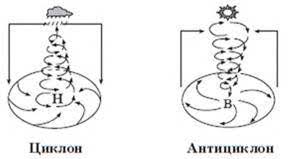 Формуються циклони і антициклони переважно в одних і тих районах земної кулі. 
Циклони, що надходять на територію України, зароджуються протягом року північніше Ісландії (Ісландський мінімум). 

Антициклони пов'язані в більшості випадків з діяльністю Азорського максимуму. 

Влітку антициклони інколи заходять у межі України з Арктичного, а взимку з Азіатського максимумів. Вони, на відміну від перших центрів дії атмосфери, мають сезонний характер.
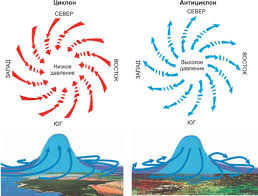 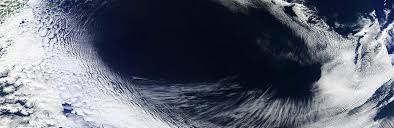 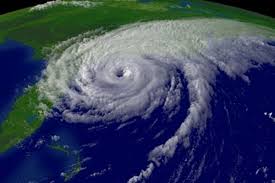 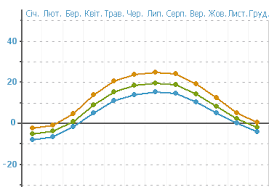 Основні кліматичні показники. Розподіл температур повітря і опадів по території України

Характеризуючи погоду, говорять про температуру повітря, опади, вологість а також деякі атмосферні процеси, їх називають метеорологічними елементами.

Температура повітря змінюється відповідно до сонячної радіації, а отже знижується з півдня на північ. Середньорічна температура повітря в Україні коливається від +11°С... +13°С на півдні до +5°С... +7°С на півночі.

Пересічна середня температура найхолоднішого місяця (січня) змінюється від -7°С... -8°С на північному сході країни до +2°С... +4°С на Південному узбережжі Криму. В окремі роки спостерігаються зниження середньомісячних температур до -15"С.
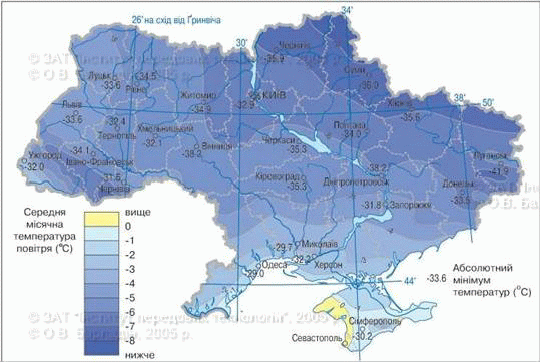 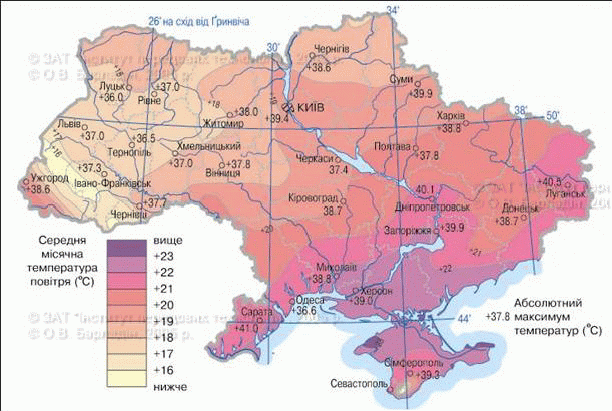 У найтеплішому місяці (липні) середньомісячна температура змінюється від +17°С... +19°С на півночі та північному заході країни до +22°С... +23°С у південних районах, +25°С - на Південному узбережжі Криму.

Січневі ізотерми мають, в основному, напрямок з північною заходу на південний схід, а липневі - з південного заходу на північний схід. Отже, йдуть вони майже перпендикулярно одні до одних, а тому різниця температур найхолоднішого і найтеплішого місяця (амплітуда температур) змінюється з заходу на схід. Ця особливість клімату пов'язана з зменшенням впливу на нього Атлантичного океану. Водночас посилюється вплив материка, тобто континентальність клімату.
Зростання континентальності клімату з заходу на схід підтверджується і тим, що абсолютні мінімальні температури (нижче -40°С) спостерігаються на сході, а абсолютні максимуми (+41 °С... +42°С) - на південному сході України.
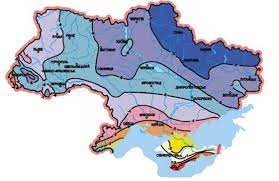 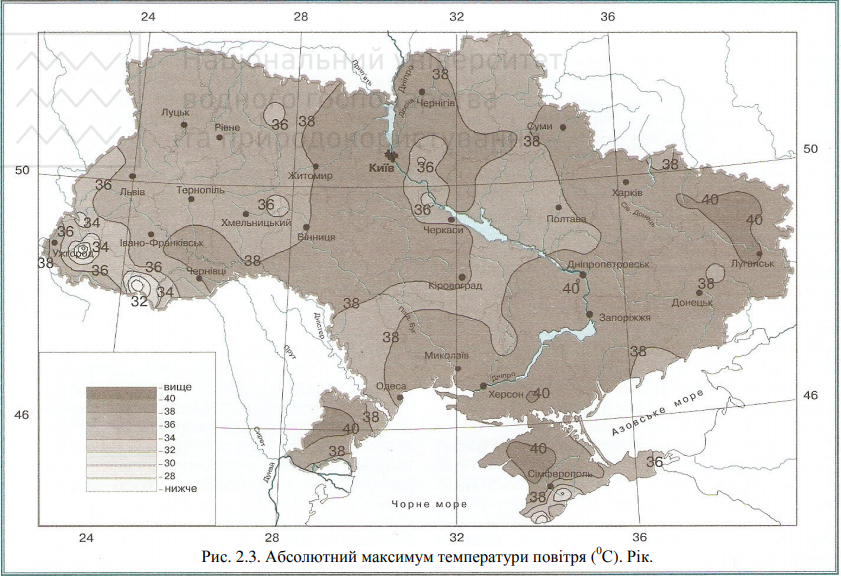 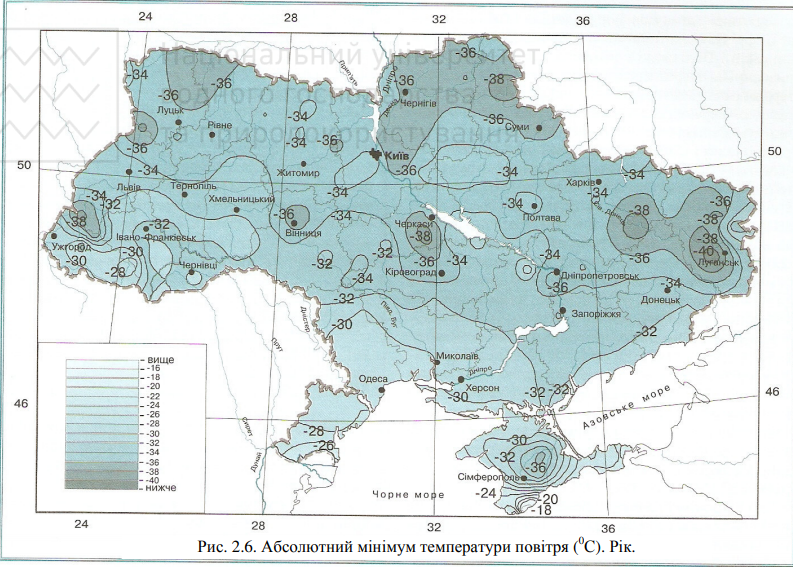 На рівнинній території України річна кількість опадів також змінюється в напрямку з заходу на схід (від 700 мм на заході Полісся і лісостепу до 300-350 мм у південних районах). 

Найбільше опадів випадає на гірських хребтах Карпат (в окремих місцях - понад 1500 мм), а у Кримських горах - понад 1000 мм за рік.

Кількість опадів розподіляється нерівномірно за сезонами. У теплу пору їх випадає у 2-3 рази більше, ніж у холодну. Винятком є Південний берег Криму, де опади с переважно в холодну пору року. Це пов'язано з тим, що влітку тут панують повітряні маси з високим тиском і низхідним рухом повітря.

Максимальна кількість опадів на більшості території України припадає на червень - липень, причому у червні вона різко зростає порівняно з травнем. Улітку спостерігаються часті грози і зливи, що становлять 200 мм опадів на рівнині й до 300 мм у Карпатах.
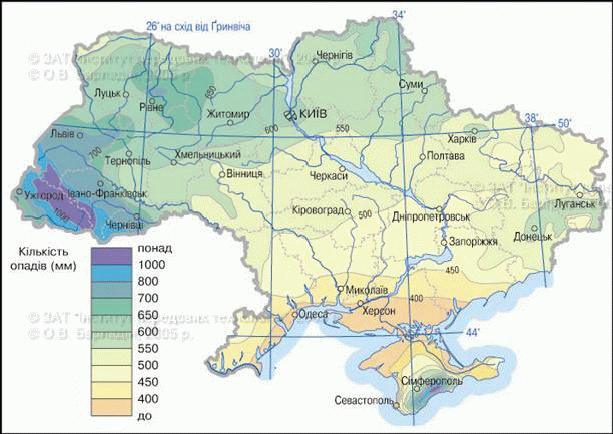 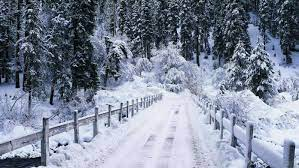 Різною на території України є середня кількість днів з опадами. На півдні Причорноморської низовини вона коливається від 5 до 9, а у північній і західній частині країни - від 10 до 16 днів за місяць. Найбільше їх взимку, а найменше - в серпні-вересні.

Перший сніг випадає наприкінці жовтня - в листопаді. Сталий сніговий покрив утворюється на півночі у кінці листопада і лежить до першої декади квітня. На півдні України сніг вкриває землю у середині грудня, а тане на початку березня. На території країни зими, коли б сніг лежав постійно протягом 3-4 місяців, бувають дуже рідко, а у південних районах половина зими не має стійкого снігового покриву.

Висота снігового покриву на Поліській низовині змінюється від 30 до 20 см, а в Причорномор’ї - до 10 см. Сильні вітри на півдні часто здувають сніг з відкритих місць у долини річок, балки, що не дає можливості створити достатній запас вологи на полях.
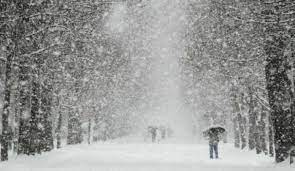 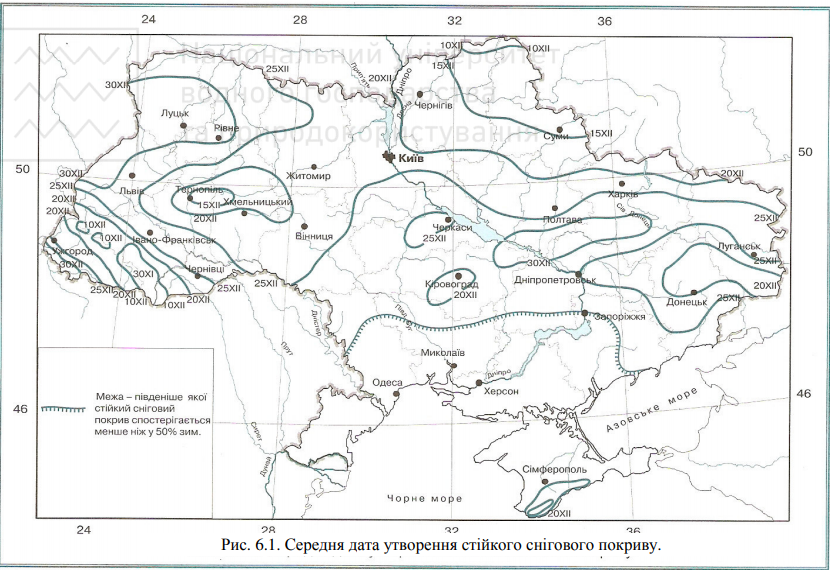 Абсолютна річна кількість опадів на території країни ще не свідчить про достаток вологи. Адже значна частка вологи випаровується, а величина випаровування залежить від температури.
Чим вища температура повітря, тим більше вологи воно може в собі містити, а отже - більше вологи може випаровувати. 
Величина випаровуваності може бути меншою або більшою, ніж кількість опадів. Співставивши ці дві величини, можна визначити зволоженість території. 

Характеризують її коефіцієнтом зволоження, що визначається відношенням кількості опадів до величини випаровуваності за певний період. 
Тобто, 
K= O/B, 
де О - річна кількість опадів, В - величина випаровуваності, К - коефіцієнт зволоження. 
Якщо К=1, то зволоження достатнє, 
К>1 - надмірне, К<1 - недостатнє, К< 0,3 - бідне.
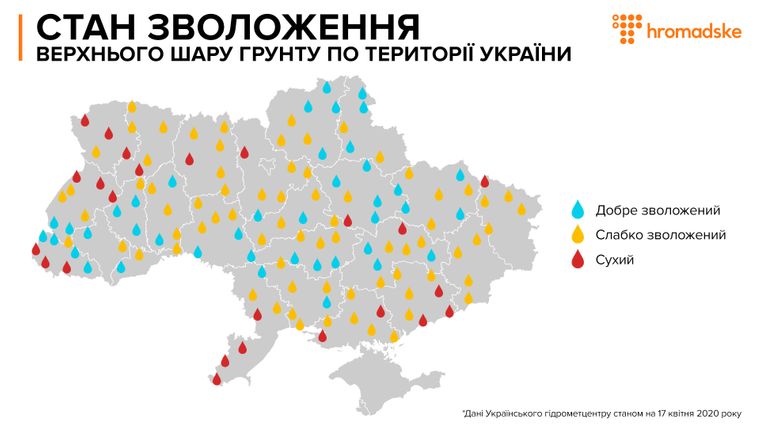 На північному заході України випаровуваність дещо менша, ніж кількість опадів, тому ця територія має достатнє, зволоження, а в Карпатах і Криму воно навіть надмірне. У південних і південно-східних районах країни величина випаровуваності значно більша від кількості опадів, а, отже, зволоження недостатнє.

Таким чином, у напрямку з заходу на схід в Україні зростає континентальність клімату, яка проявляється не тільки у зростанні амплітуди температур, але і у зменшенні кількості опадів та коефіцієнта зволоження.
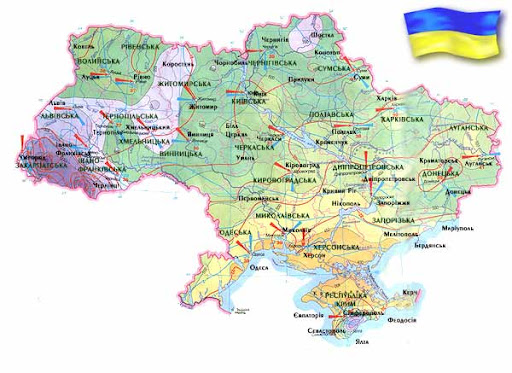 Загальні риси клімату України


Територія України лежить у помірно-континентальній області помірного кліматичного поясу. Значні зміни висоти Сонця над горизонтом, тривалості дня, циркуляції атмосфери, а також характеру підстилаючої поверхні у різні пори року в помірному поясі визначають закономірне чергування сезонних типів погоди.
Зима в Україні характеризується морозною погодою з випаданням снігу і встановленням снігового покриву. Триває вона 4-3 місяці, а починається у кінці листопада - на початку грудня, коли утворюється сталий сніговий покрив. 
Сніг впродовж зими декілька разів сходить і випадає знову. Приходить зима в Україну з північного сходу і найпізніше досягає Кримського півострова. 
Для неї характерна значна мінливість погодних процесів: сильні похолодання часто змінюються різкими потепліннями з відлигами; періоди хмарної і теплої погоди з опадами у вигляді мокрою снігу і дощу змінюються безхмарною погодою. 
Відлиги (8-10 днів протягом зими) охоплюють більшу частину території, іноді і всю країну, що спричиняється перенесенням теплих повітряних мас з Атлантики.
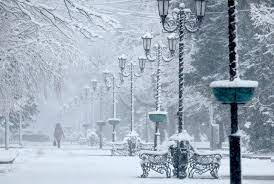 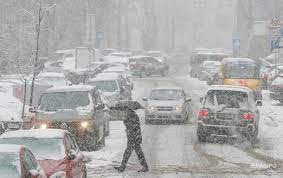 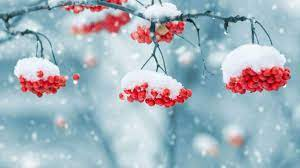 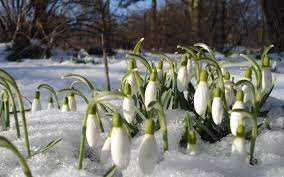 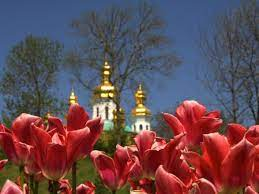 Весна на теренах України найраніше настає на південному заході і широко просувається на північний схід. Бувають заморозки, викликані вторгненням холодного арктичного повітря з півночі. 
Весна закінчується цвітінням акації. Якщо середньодобова температура переходить через +15°С, настає літо.
Літо тепле, на півдні - спекотне. Максимальні температури повітря спостерігаються в серпні. Цей місяць характеризується часто безхмарною посушливою погодою. 
На всій території України влітку проходять грози та зливові дощі. На літо припадає близько 40% річної норми опадів. Тільки в південних районах літо посушливе.
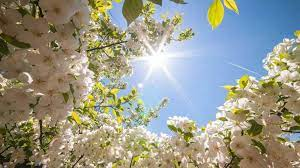 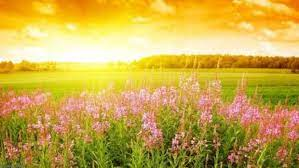 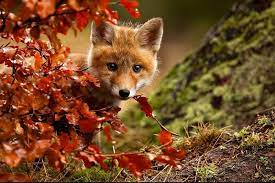 Осінь порівняно тепла і тривала, з ясними сонячними днями та прохолодними ночами, нерідко з заморозками. Негода з затяжними дощами, низькими температурами повітря настає в кінці осені (жовтень-листопад). Найбільше вона відображена на заході та півночі країни.
У помірно континентальній області клімату України виділяють на рівнині атлантико-континентальну і континентальну підобласті, а у Карпатах - карпатську і закарпатську.

Клімат України сприятливий для життя і діяльності людини. Кліматичні умови враховують, коли вибирають місця для будівництва житла, господарських об'єктів, транспортних шляхів. Від них залежить робота водного транспорту.
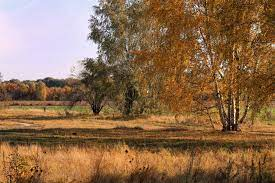 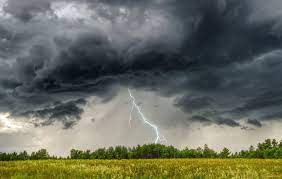 Несприятливі погодні явища в Україні

Клімат України сприятливий для розвитку сільського господарства. Всюди є можливість вирощувати культури помірного поясу: на півночі, де менше тепла, - вологолюбні і невибагливі рослини; на півдні та Закарпатті - теплолюбні та посухостійкі; у середній, лісостеповій частині - зернові, цукрові буряки тощо.

Однак, для клімату України характерні і деякі несприятливі погодні явища. 

У літній період на території України часто спостерігаються грози, 25-30 днів (у Карпатах - до 40), які супроводжуються зливами, інколи градом. Град випадає на рівнинах 2-3 рази, а в Карпатах - до 4-6 разів.
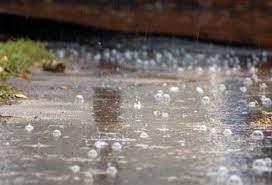 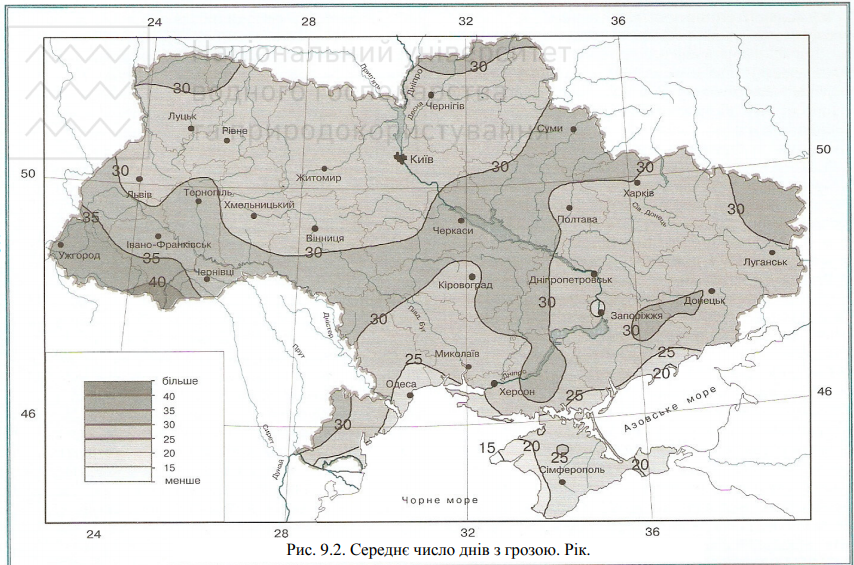 15-30 днів у році з туманами (в горах до 130 днів). Значної шкоди сільському господарству завдають заморозки, восени (з другої половини вересня) і навесні (квітень - травень).

Взимку для всієї території України характерні ожеледі, тривалість яких коливається від кількох годин до 10 днів і більше. 

Ожеледдю називають удільний шар льоду, що утворюється на гілках дерев, телефонних та електропроводах, а також на поверхні землі при температурі від 0° до -3° внаслідок замерзання крапель дощу, мряки чи туману. 

Ожеледь, яка покриває дорогу називають ожеледицею. Хуртовини найчастіше бувають у січні - лютому.
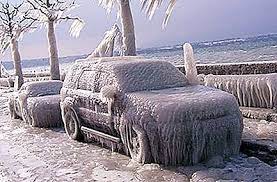 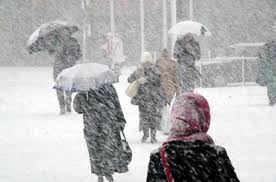 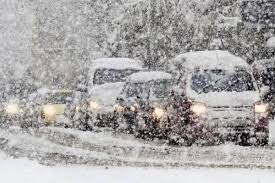 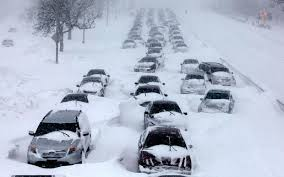 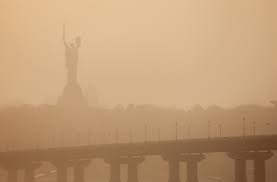 У літній період (інколи навесні та восени) виникають посухи, котрі повторюються, як правило, через 2-3 роки і завдають чималих збитків сільському господарству, особливо на півдні та південному сході країни. 
У весняно-літній період спостерігаються пилові бурі, тривалість яких коливається від кількох хвилин до кількох діб. Їх спричиняють суховії, що дмуть із пустельних, напівпустельних просторів Середньої Азії.
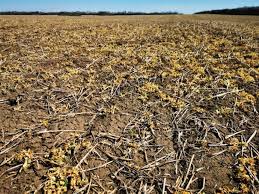 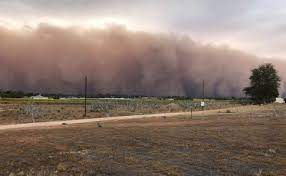 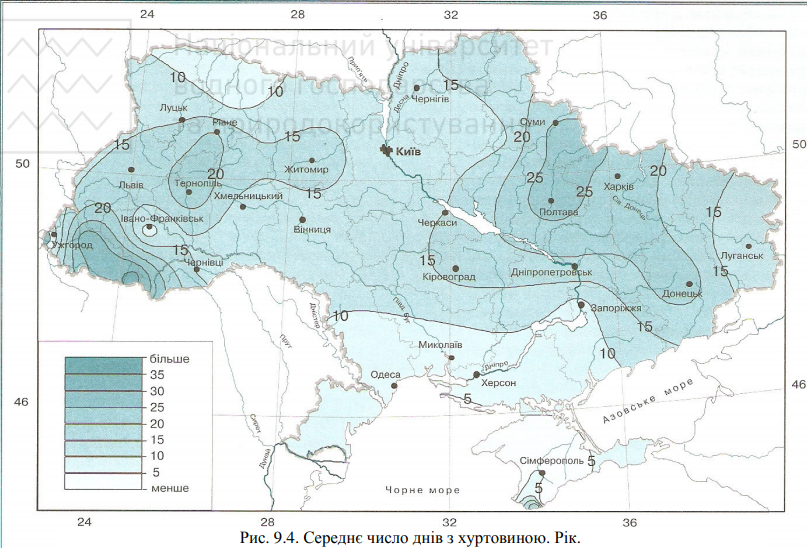 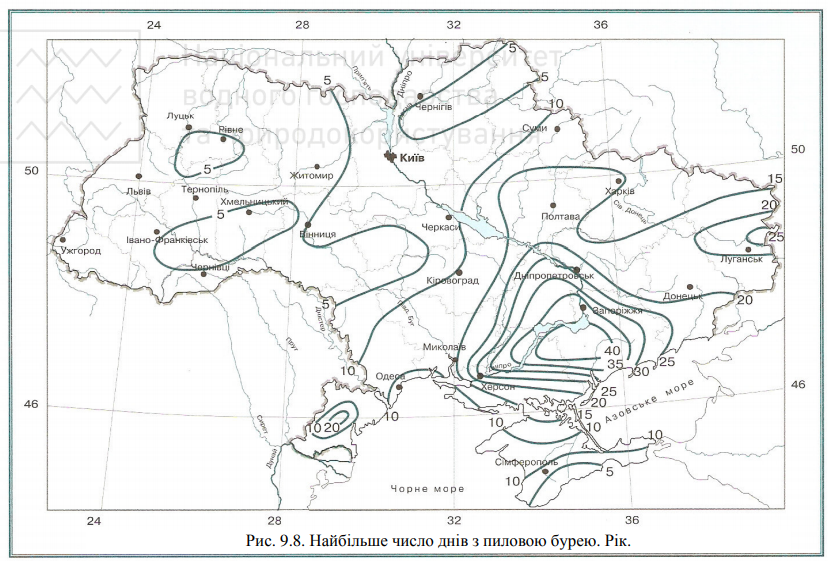 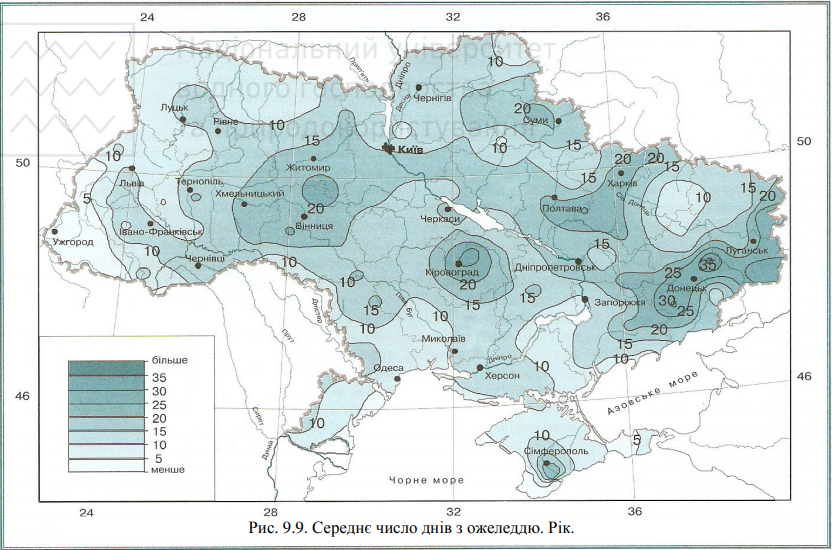 Важливу роль у прогнозуванні несприятливих явищ має гідрометеорологічна служба України. Вона охоплює близько 130 гідрометеорологічних станцій у різних кутках країни, де за єдиною програмою 8 разів на добу (через кожні 3 години) фіксуються дані приладів. 
Метеорологічні та гідрологічні спостереження здійснюють також 14 морських станцій, спеціалізовані обсерваторії та інші станції. Зібрана інформація надходить у Гідрометцентр України, який обробляє інформацію і повідомляє прогнози населенню та підприємствам і організаціям.
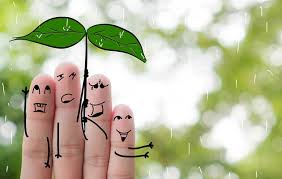 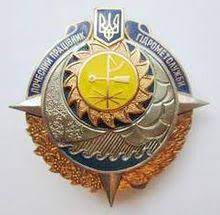 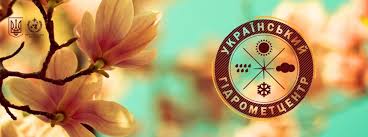 Пори року

В астрономії пори року – це проміжки часу, між днями рівнодень і сонцестоянь: астрономічна весна триває від весняного рівнодення (21 березня) до літнього сонцестояння (22 червня), літо – від літнього сонцестояння до осіннього рівнодення (23 вересня) і т. д. 
Кліматологи ж пов’язують настання пір року з датами переходу середньодобових температур повітря через значення 0°С і +15°С. Отож, кліматична весна настає, коли середні температури доби наростають від 0°С до +15°С, літо – з температурами понад +15°С, осінь – коли температури знижуються від +15°С до 0°С, а зима – період з добовими температурами, нижчими від 0°С.
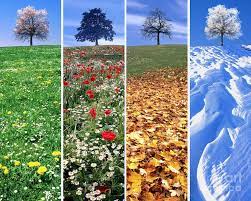 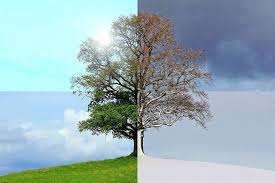 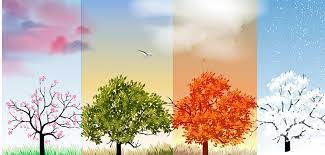 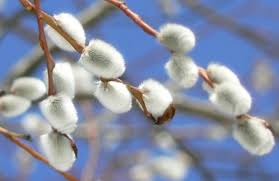 В Україні пори року виражені доволі чітко. 

Весна настає найраніше на Південному березі Криму – вже наприкінці лютого, натомість на північному сході країни – лише наприкінці березня. 

Для ранньої весни характерна нестійка погода: бувають різкі похолодання, до травня спостерігаються заморозки, іноді випадає сніг. У степовій зоні виникають пилові бурі. 

Навесні починаються грози і сильні дощі.
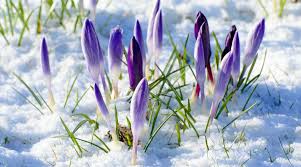 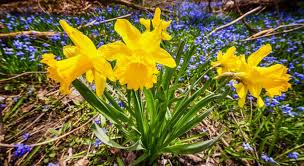 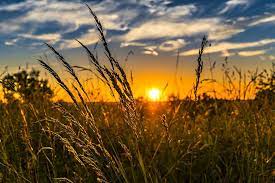 Літо – найтепліша і найвологіша (крім Південного берега Криму) пора року. 
На півдні воно настає на початку, а на півночі – наприкінці травня, а закінчується приблизно у першій декаді вересня. 
В Українських Карпатах його тривалість значно коротша. Максимум опадів припадає на червень – липень, часто гримлять грози, ллють зливи, іноді випадає град. 
У бездощові періоди, особливо у південних районах країни, бувають суховії, пилові бурі та посухи.
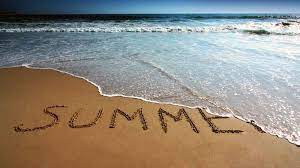 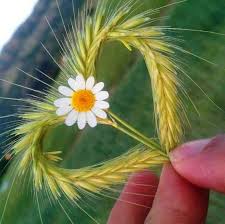 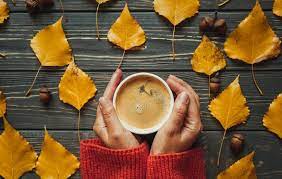 На початку осені зазвичай панує суха, сонячна погода. Часто під впливом теплих тропічних повітряних мас буває «бабине літо», коли температура повітря перевищує +20°С. 
Вторгнення холодних арктичних мас у вересні – жовтні спричиняють заморозки. 
У другій половині осені внаслідок активізації циклонів переважає похмура погода з дощами і туманами.
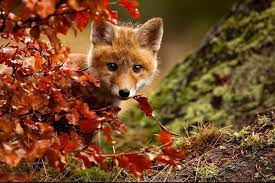 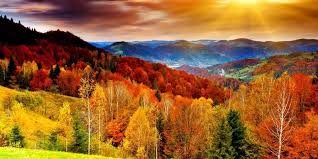 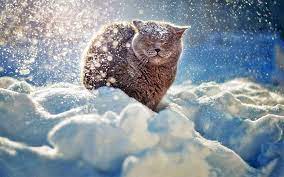 Зима настає наприкінці листопада – на початку грудня (на Закарпатті – в середині грудня). Це найхолодніша пора року, якій властива морозна погода з випаданням снігу і встановленням снігового покриву. 
Проте загалом українська зима порівняно м'яка, часто бувають відлиги. Проте часом бувають хуртовини, ожеледь, тумани, в горах – снігові лавини. 
На Південному березі Криму тривалого зимового періоду не буває, сніговий покрив не встановлюється, хоча сніг випадає щороку.
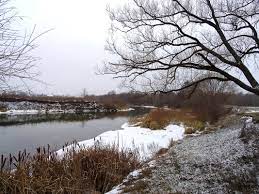 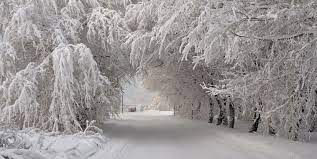 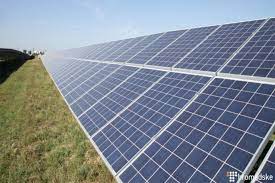 Кліматичні ресурси. Сонячна радіація, волога, що надходить з опадами, вітер є кліматичними ресурсами. Вони належать до невичерпних природних ресурсів багатоцільового призначення. Серед них розрізняють енергетичні, агрокліматичні та рекреаційні ресурси.
Енергетичні кліматичні ресурси (енергія Сонця і вітру) в Україні досить значні і поширені на всій її території. Однак для промислового виробництва електроенергії сонячну енергію найдоцільніше використовувати на Південному березі Криму та у степовій частині України, а вітрову – в гірських районах, на узбережжях морів і водосховищ та відкритих степових ділянках. Нині використання енергетичних кліматичних ресурсів в Україні незначне: діє єдина експериментальна сонячна електростанція в Криму і декілька невеликих вітрових.
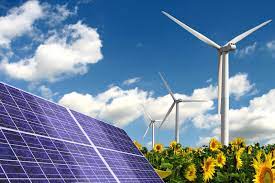 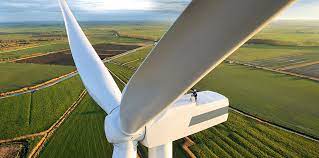 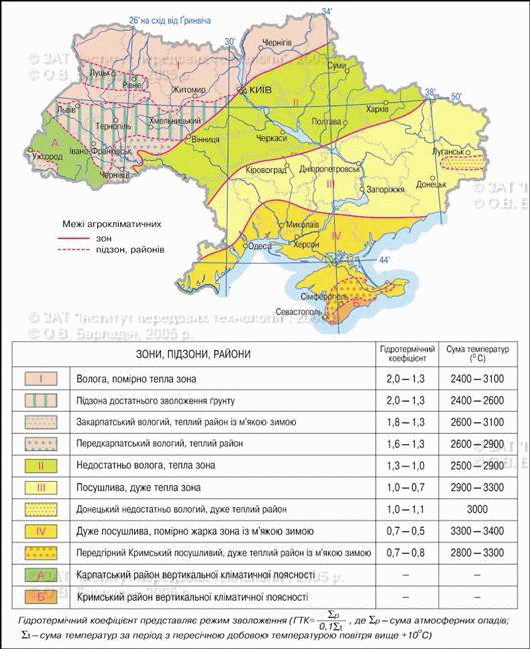 Агрокліматичні ресурси охоплюють тепло повітря і ґрунту та запаси вологи, необхідні для вирощування сільськогосподарських культур. Важливим у цьому відношенні є період із стійкими середньодобовими температурами повітря, вищими від +10°С, тобто період інтенсивної вегетації культур. 
На всій території України тривалість цього періоду достатня для вирощування культурних рослин помірного поясу, значно довшим він є на Закарпатті і найдовшим – на Південному березі Криму, де агрокліматичні ресурси дозволяють вирощувати субтропічні культури.
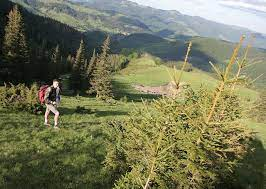 Рекреаційні кліматичні ресурси 

використовуються для лікування і відпочинку людей. Найсприятливіші умови формуються на берегах морів, річок, водосховищ, озер, у гірських районах та лісових масивах. Там поєднуються чисте повітря, вища вологість, більші швидкості вітру, а також своєрідний режим температури повітря. 

Рекреаційні кліматичні ресурси широко використовуються на всій території України. Для цього створено санаторії, будинки відпочинку, дитячі табори.
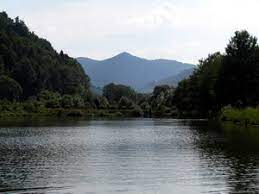 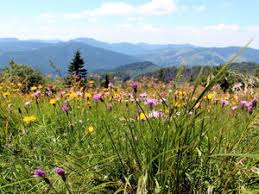 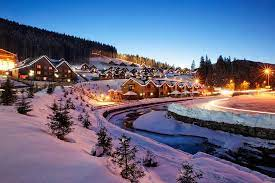 Тривалість сприятливого для зимового відпочинку  періоду - до 4-5 міс. – у Карпатах (від початку грудня до середини квітня). 
У пів­нічно-східній частині України постійний сніговий покрив зберігається від другої декади листопада (у Карпатах навіть раніше) до березня. 
Товщина снігового покриву достатня для організації зимових видів відпочинку не лише в гірських районах, а й на Поліссі та в західній частині Поділля. 
У цих регіонах приблизно 70% зимового періоду відзначається сприятлива для рекреації погода
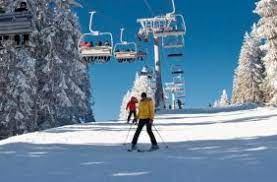 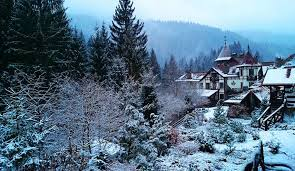 Україна розміщена у другій зоні ультрафіолетового комфорту. 
Це означає, що ультрафіолетове випромінювання (УФВ) надходить протягом усього року, але сприятливий для геліотерапії період триває 6-8 міс. (з квітня до початку жовтня). 
Кількість УФВ залежить від тривалості сонячного сяйва, яка зростає від 1738 год./на рік на Волині до 2000-2200 у Закарпатті та приморських регіонах і навіть 2400, і більше на Заході Криму (для порівняння – тривалість сонячного сяйва на Північному Кавказі становить 1750-1860 год/рік)
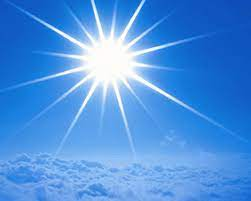 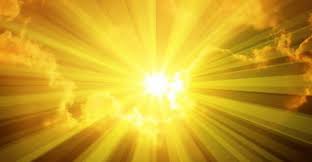 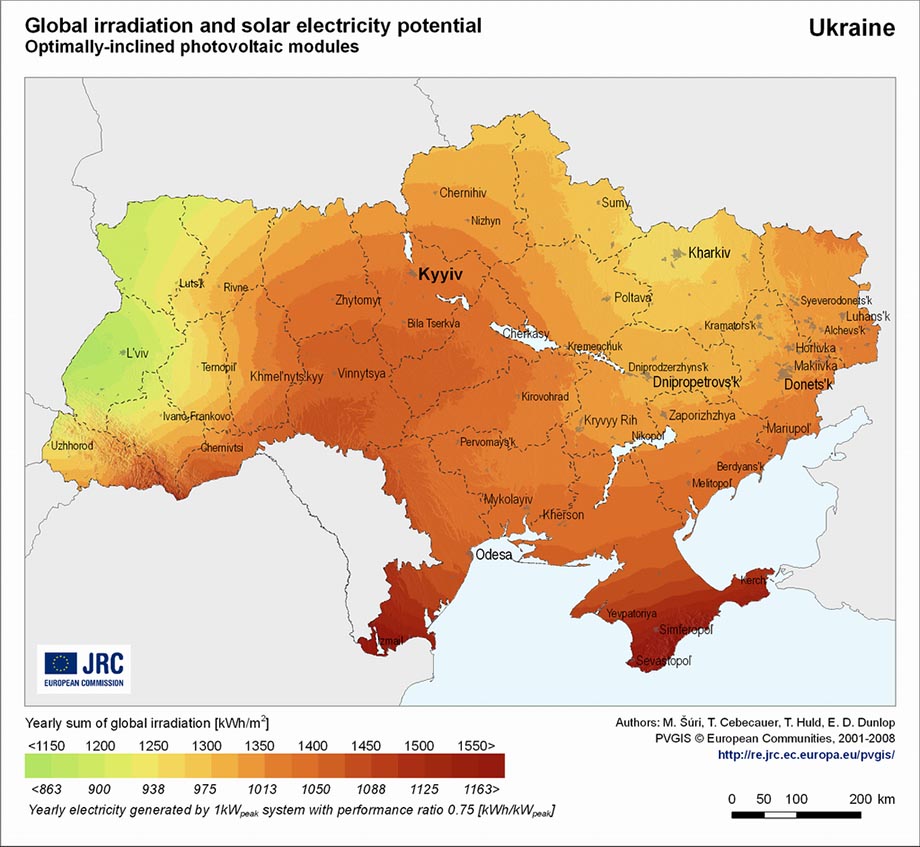 Особливі кліматичні умови склалися в гірських районах Карпат. Висотна поясність зумовлює зниження атмосферного тиску, температури і вологості повітря та підвищення його чистоти і прозорості, насиченості негативними іонами. 

Зі збільшенням висоти збільшується кількість годин сонячного сяйва, активність сонячної радіації, зростає біологічна активність ультрафіолетових частин спектра та швидкість вітру. 

Важливу роль при цьому відіграє експозиція схилів, кут їх нахилу, пересіченість місцевості тощо. 

Поєднання багатьох типів клімату в межах порівняно невеликої території обумовлює значну різноманітність видів відпочинку і забезпечує успішне кліматолікування. 

Поряд з цим, гірські райони є зоною небезпечних гідрометеорологічних явищ, серед яких – снігові лавини, повені, селеві потоки та інші
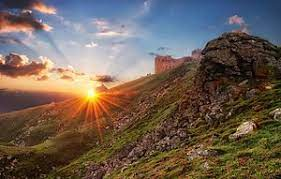 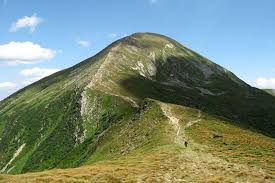 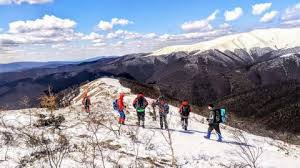 Кліматична підобласть Українських Карпат охоплює гірські райони Закарпатської, Івано-Франківської, Львівської та Чернівецької областей. 
Погодні процеси та кліматичні умови даної місцевості формуються під впливом атлантичних і середземноморських циклонів, що забезпечує інтенсивні опади протягом року. 
Період зі стійким сніговим покривом триває в горах від грудня до кінця квітня, його середня товщина складає 30-50 см. Це сприятливий фактор для гірськолижного відпо­чинку, лижних прогулянок, занять сноубордом, фрістайлом тощо.
 Найсприятливішими умовами для зимового відпочинку відзначаються Рахів, Ясиня, Воловець, Паляниця, Подобовець, Тисовець, Славське, Ворохта, Розлуч, Турка, Вижниця, Буковель та ін.
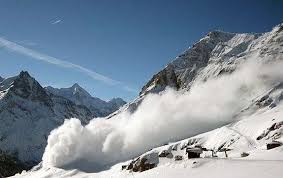 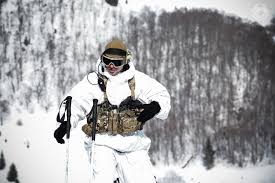 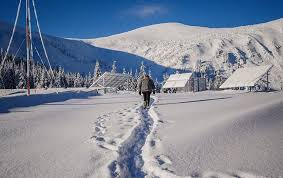 Літо в Карпатах прохолодне й вологе, з частими дощами і вітрами. Влітку тут випадає до 70% річної норми опадів. Більш вологими є південно-західні схили гір. 
Середня температура липня від +180С у передгір‘ях до +70С на висоті понад 1500 м. Максимальна температура знижується відповідно від +37 до +300С. Захищені з півночі і заходу горами долини Закарпаття відрізняються теплим вологим кліматом і середніми температурами: січня -30С; -50С, липня +19 - +200С. Кліматичні умови Карпат є більш комфортними для організації зимових видів рекреації, а клімат передгір‘їв і Закарпаття створює можливості, як для зимового, так і для літнього відпочинку. 
Важливими кліматичними курортами регіону є Ворохта, Косів, Шешори, Яремча, Ясиня, Яблуниця, Славське, Перечин, Кобилецька Поляна та ін.
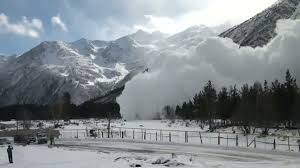 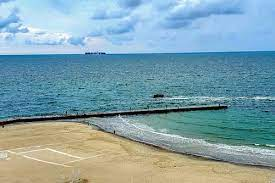 Одеська група курортів є ядром Одеського рекреаційного району, який охоплює територію трьох причорноморських областей. 
Це найбільше у степовій приморській частині країни скупчення лікувально-оздоровчих закладів. Сьогодні більшість курортів даної групи базується на використанні лікувальних властивостей морського клімату. 
Більшість приморських курортів – Аркадія, Великий Фонтан, Лузанівка, Лебедівка, Лермонтовський, Чорноморка – функціонують на базі клімато­лікування. 
До Одеської групи курортів відносять також курорти Кароліно Бугаз, Затоку, Сергіївку. 
Поєднання температурного режиму і вологості повітря (середня 75%) комфортне для абсолютної більшості рекреантів. Кількість годин сонячного сяйва близько 2200 з максимальною кількістю сонячних днів у серпні.
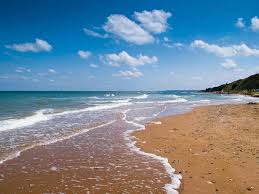 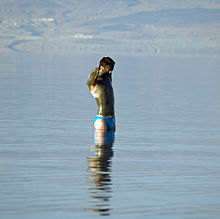 Умови регіону дуже сприятливі для проведення таласотерапії: вода у прибережній смузі влітку прогрівається до +24 - +260С. 
Оптимальний період для купання червень-серпень. Загальна довжина пляжів в Одесі – близько 20 км. Для узбережжя характерна бризова циркуляція. 
Насиченість морського повітря солями хлору, брому та йоду забезпечує необхідні умови для проведення аеротерапії. 
Рекреаційні ресурси кліматичних курортів одеської групи ефективні при хронічних захворюваннях опорно-рухового апарату, нервової і серцево-судинної системи, органів дихання нетуберкульозного характеру. 
В регіоні наявні всі умови для розвитку водного, культурно-пізнавального, автомобільного та інших видів туризму
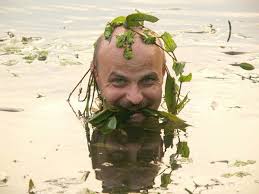 Лісостепова зона через відчутну мінливість погоди не може широко використовуватися для кліматолікування. Кліматичні умови лісостепу є комфортними або субкомфортними для різнопланових рекреаційних занять як у літній, так і в зимовий період, хоча малопридатні для лікування. 

Кліматичні курорти і курортні місцевості у даній зоні функціонують поблизу великих міст (Конча-Заспа, Пирогове в зоні Києва, Сосновка – Черкас, Брюховичі – Львова),завдяки додатковому використанню бальнеологічних ресурсів (Біла Церква) або ж сприятливим мікрокліматичним особливостям території (Заліщики) тощо
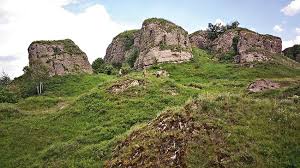 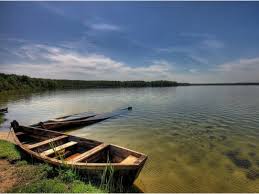 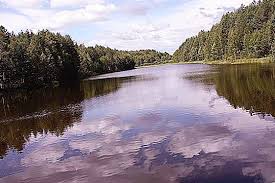 Сприятливий період для організації зимових видів туризму на Волині триває в середньому 50 днів. Характерною особли­вістю клімату Полісся є затяжні перехідні сезони з погодними умовами несприятливими для рекреації і тривалого відпочинку на відкритому повітрі. 
Сприятливий період для організації всіх видів відпочинку за оцінками фахівців в теплу пору року триває 145-155 днів. 
Кліматичні курорти і курортні місцевості Полісся зосереджені переважно навколо Києва: Ворзель, Пуща-Водиця, Буча, Клавдієве-Тарасове, Лютікс, Святошино.
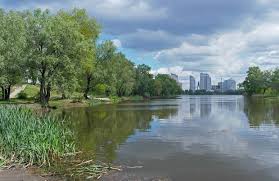 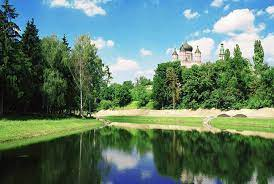 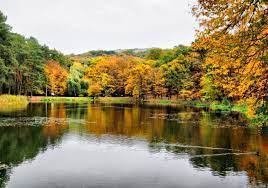 За своїм значенням виділяються також курорт Горинь у Рівненській області та курортні місцевості Денний на Житомирщині і Грем‘яч на Волині.

 Їх лікувальний вплив забезпечується сприятливими мікрокліматичними умовами, що використовуються для лікування нервової системи (санаторії у Пущі-Водиці), системи кровообігу (санаторії у Ворзелі) та ін. Пуща-Водиця - справжній природний інгаляторій посеред соснового лісу. 
Сприятливий вплив справляють мальовничі пейзажі, можливість купання у лісових озерах, заняття лижним спортом
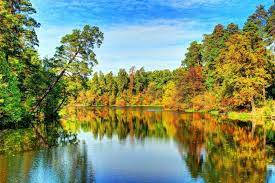 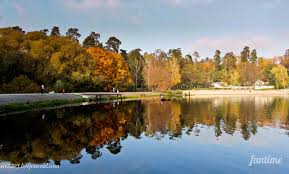 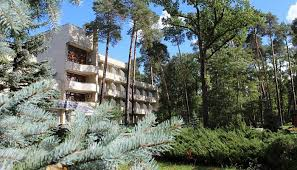 Найбільш несприятливими для рекреаційних занять на території України є квітень і період від кінця жовтня до початку листопада. 

Важливий фактор розвитку рекреаційного комплексу України - відсутність періоду акліматизації для жителів більшої частини Європи, які є потенційними споживачами українського туристичного продукту. 

Хоча необхідність адаптації виникає при зміні географічних зон (особливо в міжсезоння), висотних поясів.
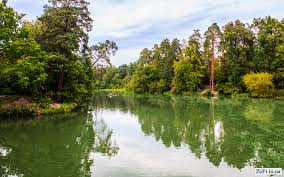 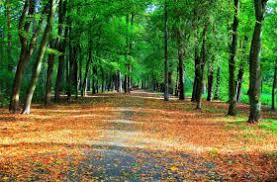 Кліматичні курорти України забезпечують загальне оздоровлення та лікування захворювань органів дихання, нервової та серцево-судинної системи та інші. 
Найкращими кліматичними умовами для літнього відпочинку відзначаються узбережжя Чорного та Азовського морів. За даними статистики, відпочинку на березі акваторії віддають перевагу дві третини опитаних. 
Тому абсолютна більшість лікувальних і відпочинкових комплексів відпочинку знаходиться на берегах водойм або в безпосередній близькості до водних об‘єктів, наявність яких значно підвищує рекреаційний потенціал місцевості.
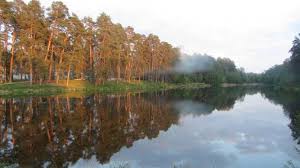 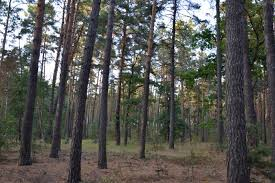 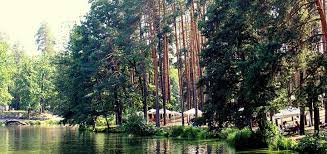